ŚWIĘTO NARODOWE TRZECIEGO MAJA
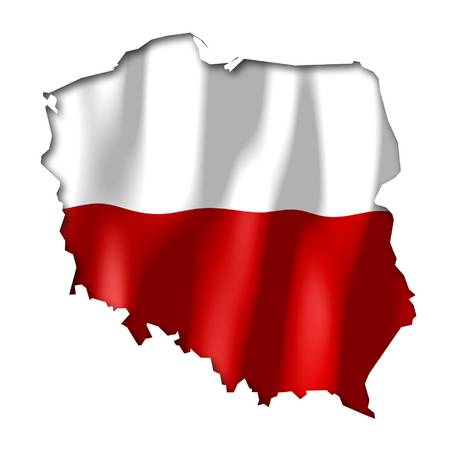 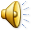 Stanisław August Poniatowski
W 1764 roku królem Polski został Stanisław August Poniatowski, który zaraz po wstąpieniu na tron rozpoczął wprowadzanie reform.
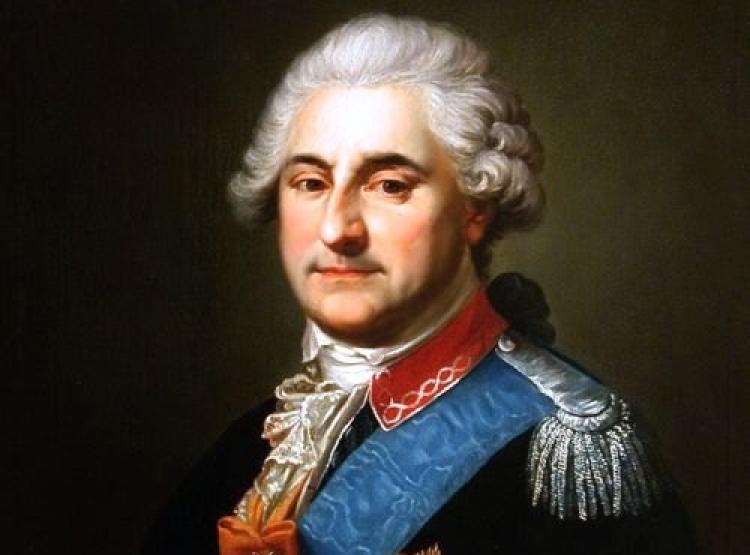 Stanisław August Poniatowski wprowadził ich wiele, a wśród nich znalazły się:
Założenie Teatru Narodowego 
       Powołanie Komisji Edukacji Narodowej 
       Założenie Szkoły Rycerskiej 
       Powołanie do życia czasopisma „Monitor”
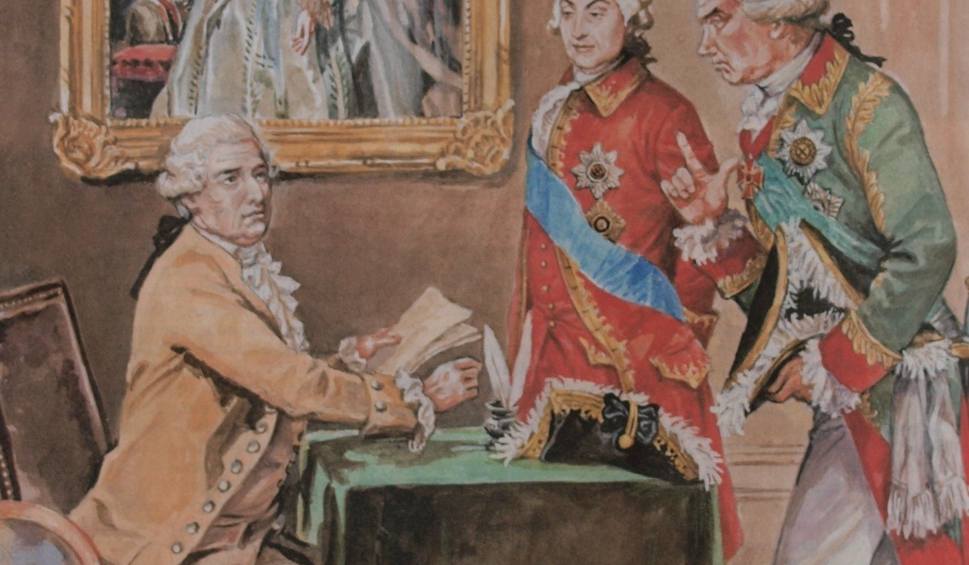 Teatr Narodowy  w Warszawie
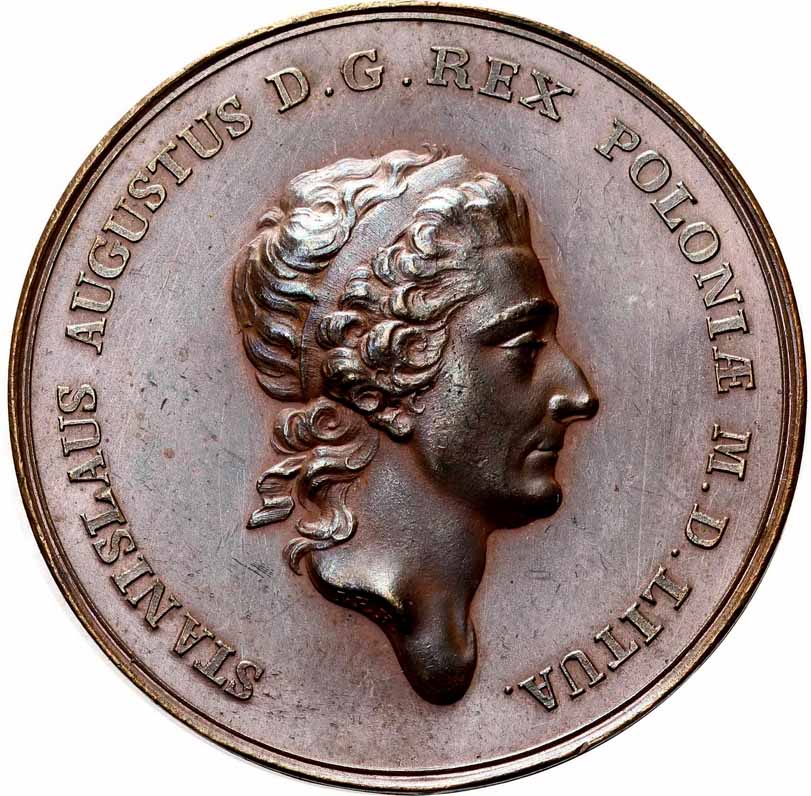 Medal wybity z okazji ustanowienia 
Komisji Edukacji Narodowej  w 1773r.
Szkoła Rycerska
Czasopismo „Monitor”
Na łamach „Monitora” 
propagowano idee 
oświeceniowe 
i wskazywano drogi 
naprawy Rzeczypospolitej.
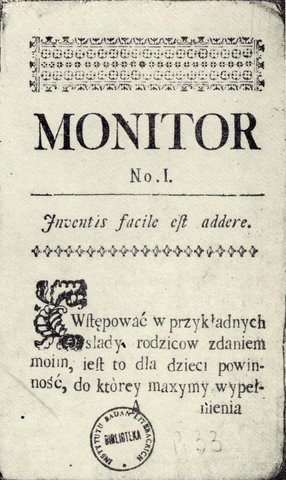 Czwartkowe obiady u króla …
Król Stanisław August zawsze w czwartki organizował obiady, w których uczestniczyli głównie ludzie pióra i artyści. Goście zasiadali przy skromnie ozdobionym stole. Rozmowy toczyły się na różne tematy m. in.: 
    - o komisji edukacyjnej, potrzebie reform, literaturze, sztuce i malarstwie, a również o historycznych wydarzeniach w Polsce .
W trakcie „obiadów czwartkowych” u króla bywali m. in.:
Ignacy Krasicki – poeta, prozaik, publicysta
   Adam Naruszewicz - polski jezuita, nadworny historyk, poeta, dramatopisarz i tłumacz,
   Grzegorz Piramowicz -  kaznodzieja, pedagog, działacz oświatowy, pisarz i poeta oświeceniowy, teoretyk wymowy i poezji, filozof, 
   Julian Ursyn Niemcewicz – dramaturg, powieściopisarz, poeta,
   Franciszek Zabłocki  - komediopisarz i poeta polski, publicysta, tłumacz, 
   Stanisław Trembecki – poeta, historyk i wielu innych.
I ROZBIÓR POLSKI
Ciosem dla wszystkich Polaków był I rozbiór Polski w 1772 roku dokonany przez naszych sąsiadów: 

•Rosję 
•Prusy 
•Austrię
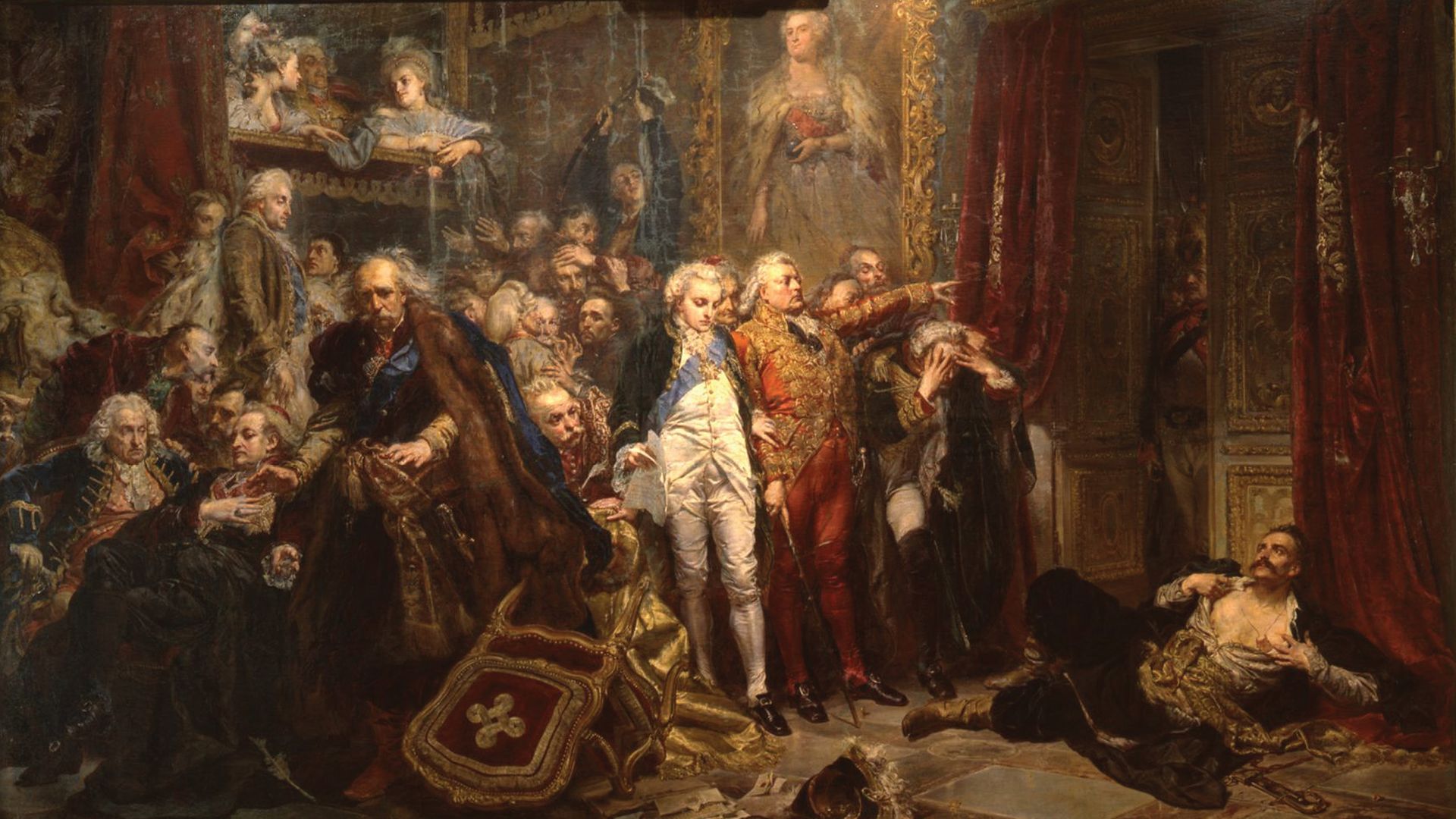 Polska po I rozbiorze…
Obrady Sejmu „Wielkiego”
Ważnym wydarzeniem w okresie panowania Króla Poniatowskiego, były obrady Sejmu Czteroletniego - „Wielkiego” (1788 – 1792), który postanowił zmienić wady ustrojowe Rzeczypospolitej. 

    Osiągnięciem Sejmu Wielkiego było uchwalenie Konstytucji 3 Maja. Konstytucja wprowadzała istotne zmiany w rządzeniu państwem.
Postanowienia Konstytucji 3 Maja
Główne postanowienia konstytucji: 

zniesienie wolnej elekcji 
zniesienie liberum veto 
ograniczenie samowoli magnatów 
zniesienie poddaństwa chłopów 
nadanie mieszczaństwu prawa do nabywania ziemi i sprawowania urzędów w państwie 
wprowadzenie opodatkowania szlachty i duchowieństwa 
przejęcie władzy ustawodawczej przez sejm i senat 
przejęcie władzy wykonawczej przez rząd zwany „ Strażą Praw”, na czele którego stał król.
Konstytucja 3 maja 1791r.
Zwolennicy konstytucji:
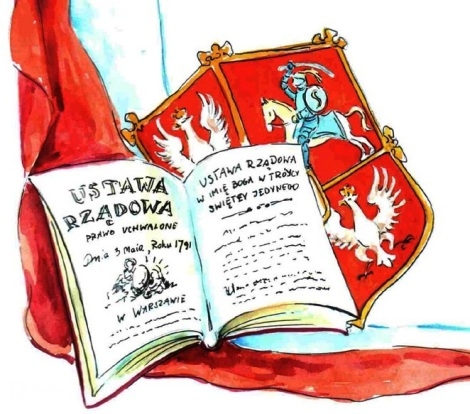 Stanisław August Poniatowski  - Król

Stanisław Małachowski  - Marszałek Sejmu Czteroletniego 

Hugo Kołłątaj  - polityk, publicysta 

Stanisław Staszic - pisarz, publicysta, filozof 

Ignacy Potocki - polityk, działacz patriotyczny, publicysta, pisarz
Uchwalenie konstytucji wzbudziło nadzieje ogółu Polaków na uzdrowienie podupadającego państwa i wyzwoliło niebywały entuzjazm.
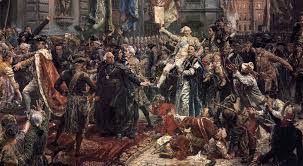 Przeciwnicy Konstytucji 3 Maja
Przeciwnicy Konstytucji 3 Maja, pod opieką carycy Katarzyny II, zawiązali konfederację w Petersburgu (1792). Od miejsca oficjalnego jej ogłoszenia, Targowicy, nazywana ona jest 
    konfederacją targowicką. Głównym jej celem miało być obalenie postanowień Konstytucji 3 Maja.
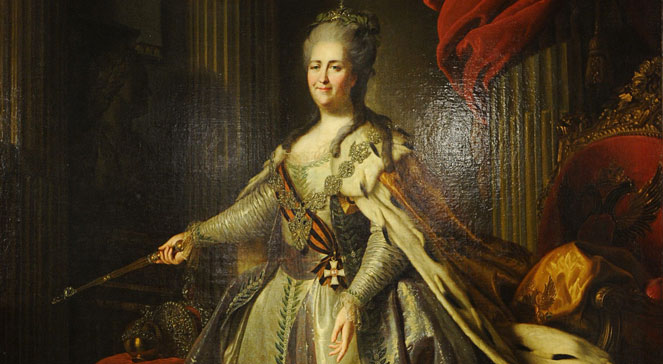 1972Konfederacja targowicka
Na czele konfederacji stanęli: Stanisław Szczęsny Potocki, Franciszek Ksawery Branicki i Seweryn Rzewuski. Konfederaci zwrócili się o pomoc do carycy Katarzyny II, która wysłała do Rzeczypospolitej swe wojska. Interwencja rosyjska przekształciła się w wojnę polsko-rosyjską. Wojska Rzeczpospolitej zostały pokonane. Zwycięstwo konfederacji przypieczętowało przystąpienie do niej króla. 
    Władzę w kraju przejęli konfederaci.
W styczniu 1793r. Rosja i Prusy zdecydowały się na kolejny  II ROZBIÓR POLSKI
Powstanie kościuszkowskie 24 marca 1794r.
Na czele powstania stanął Tadeusz Kościuszko. Powstanie zakończyło się klęską dla Polaków i III rozbiorem Polski.
III ROZBIÓR POLSKI 1795 r.
W 1795 roku Rosja, Austria i Prusy podpisały porozumienie, na mocy którego Rzeczpospolita została uznana za państwo nieistniejące na mapie Europy.
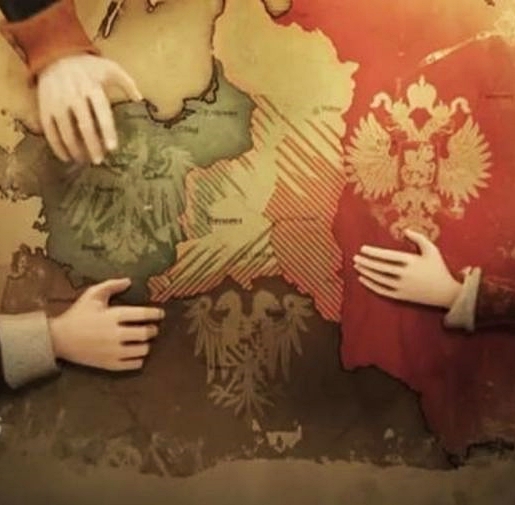 Rzeczpospolita przestała istnieć, ale pozostał naród, język i tradycja. Zaborcy zlikwidowali państwowość polską, lecz nie potrafili unicestwić polskości.
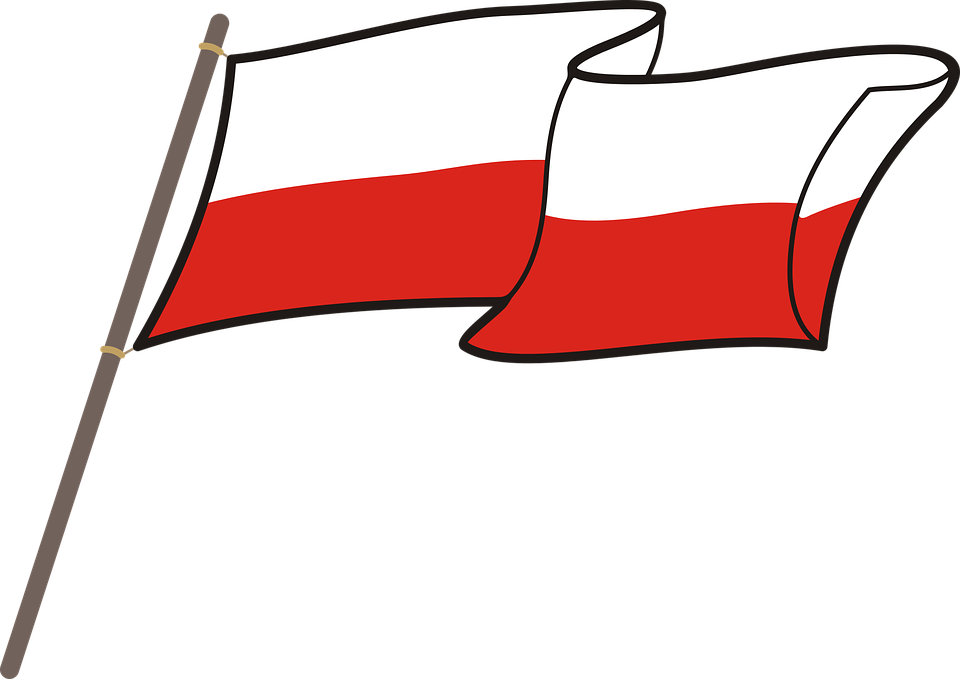 Znaczenie Konstytucji 3 Maja 
	Konstytucja 3 Maja była drugą po amerykańskiej najnowocześniejszą ustawą zasadniczą na świecie. Stawiała Polskę na czele najbardziej postępowych krajów świata. Po odzyskaniu niepodległości w 1918 roku dzień 3 maja stał się polskim świętem państwowym. W latach 1939-1989 jego obchody były zakazane. Dziś znów świętujemy to radosne, polskie majowe święto.
Mazurek Dąbrowskiego
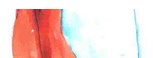 Trzeci Maj

					Maj – rocznica pięknych serc ,
					Maj – rocznica wielkich myśli .
					Tym , co dawno przeminęli ,
					Hołd składają ci , co przyszli .
 
					Choć przeminął dawno wiek ,
					Dawno hasła się zmieniły ,
					Orzeł począł nowy bieg ,
					Lecz z przeszłości czerpał siły .
 
					Z tych w ciemnościach jasnych chwil ,
					Kiedy miłość pobratała , w jedną całość Polski stany,
					Miłość ponad wszystko trwała .
 
					Tym , co w Polsce dali myśl ,
					Aby stworzyć cud majowy ,
					Cześć z oddaniem złóżmy dziś
					Przed pamiątką chyląc głowy .

							Michał Aret
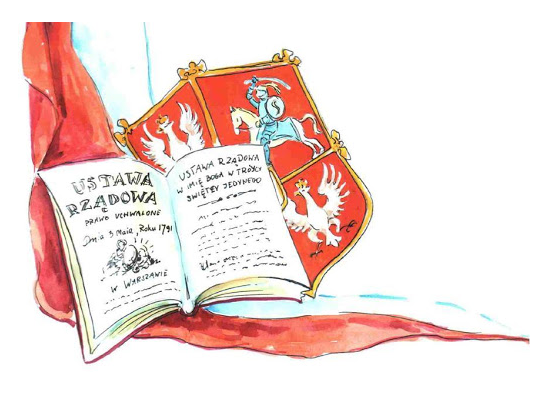 Dziękujemy za uwagęzespół opiekuńczo – wychowawczy